Arms Control and Stability
President Nixon and General Secretary Brezhnev Signing SALT I in Moscow, May 26, 1972
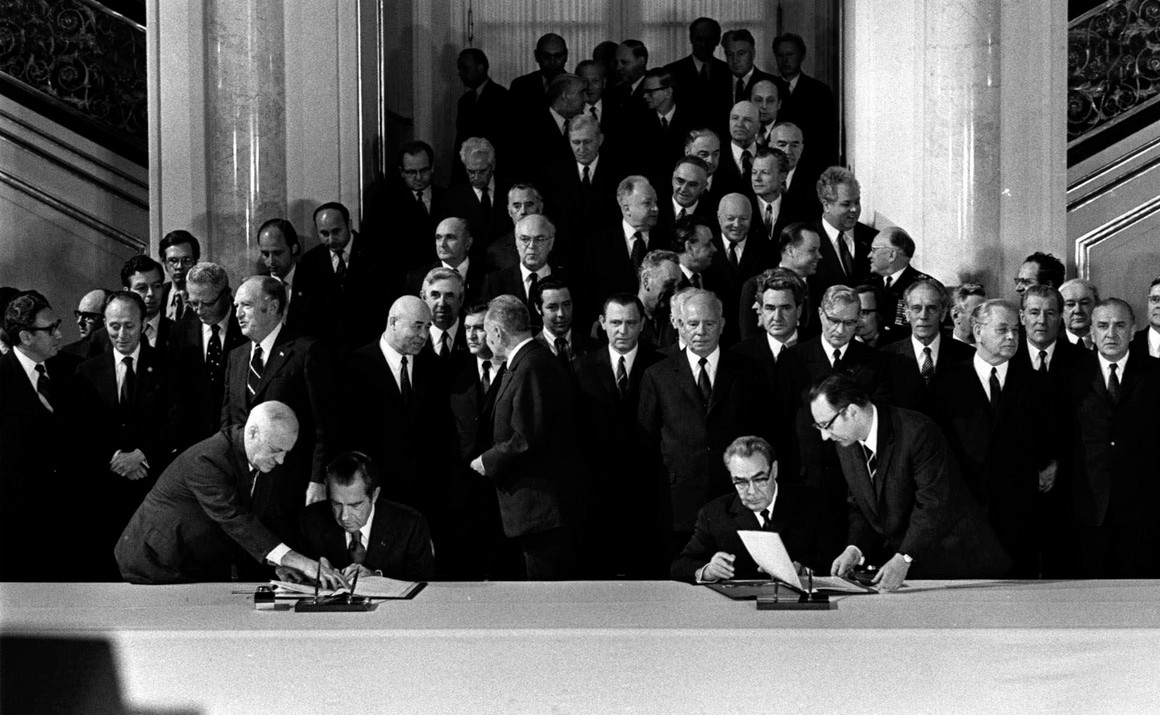 Arms Race
Action-Reaction Phenomenon
SecDef Robert McNamara 1961-1968

N			          Nixon and Johnson
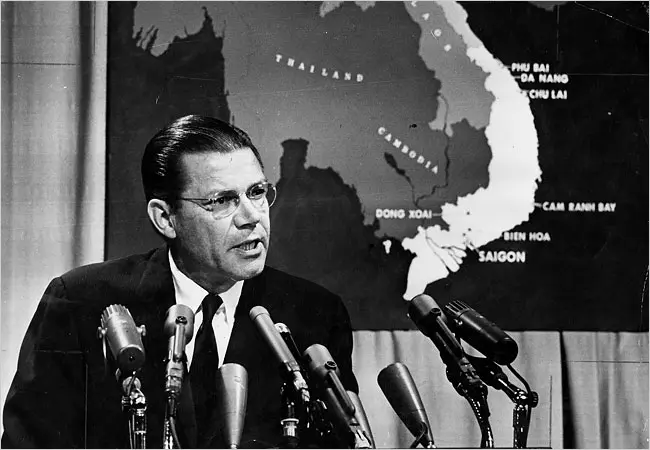 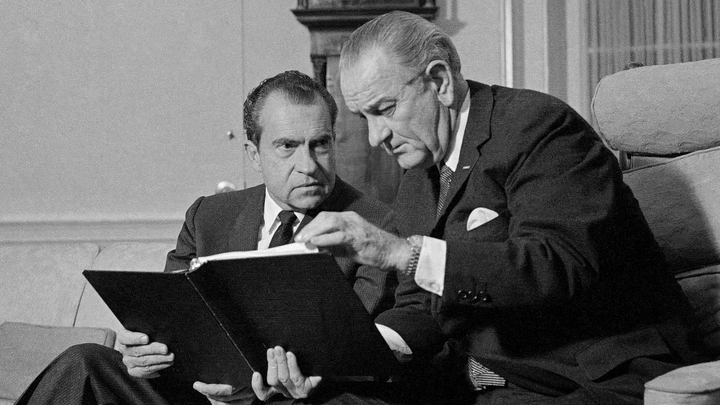 Arms Control Goals
Arms Race Stability
Management of the arms race
Cut costs
Increase predictability
Increase transparency
No “Breakout”
“Essential equivalence”
Allow modernization
Maintain deterrence
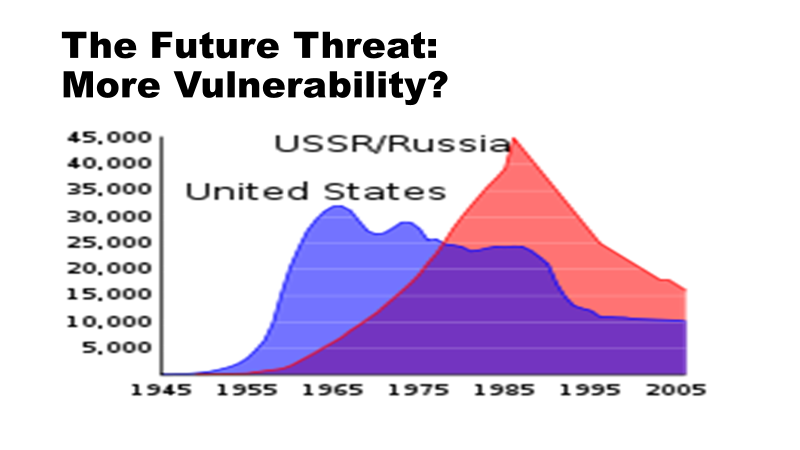 Two Arms Races by 1960s
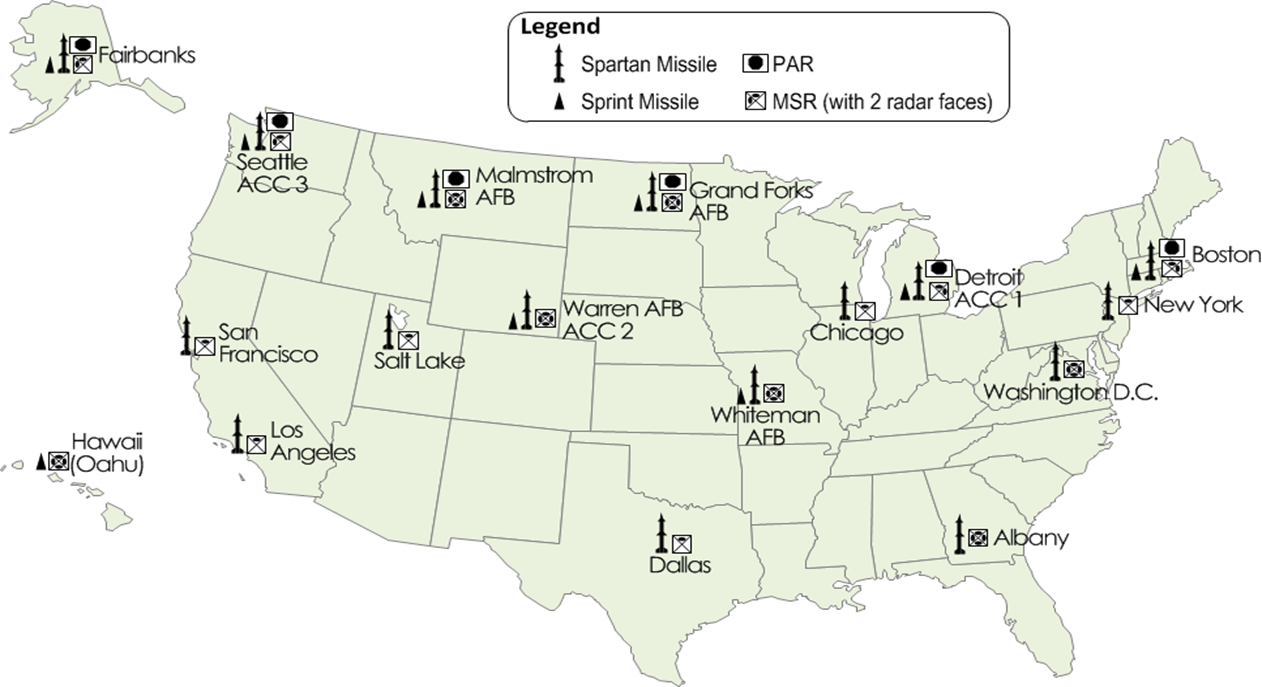 Offense-offense
Offense-defense


LBJ Sentinel System 
(proposed)
Stable Deterrence: Guaranteed Second Strike
Soviet First Strike
US Second strike
Scenario: Everyone Dies
US
USSR
Destabilizing Defenses
Soviet First Strike: Successful: USSR “wins”

									Soviet ABMs
			US Second strike
US
USSR
Strategic Arms Limitation Talks
SALT I
Interim Agreement on Offensive Arms 1972
Strategic Arms Limitation Talks
SALT I
ABM Treaty 1972



US Spartan 
	Missile
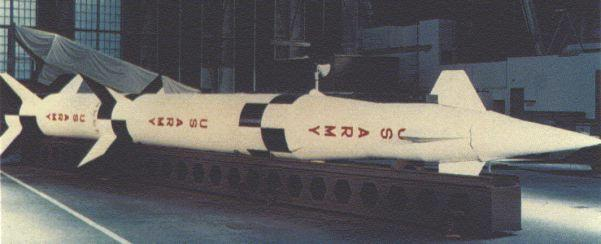 Strategic Arms Limitation Talks
SALT II Agreement 1979


Pres Carter and 
Brezhnev signing
SALT II
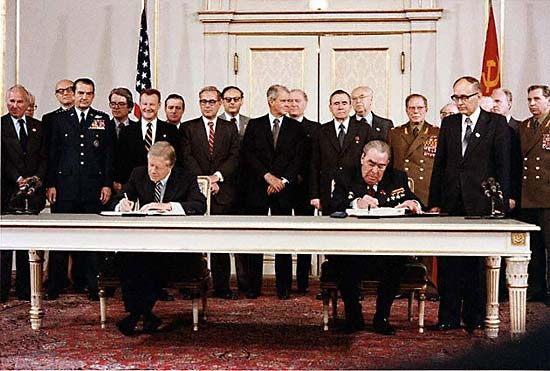 Buildup then End of the Cold War
End of the Cold War
Strategic Arms Reduction Treaty (START) I 1991
START II 1993